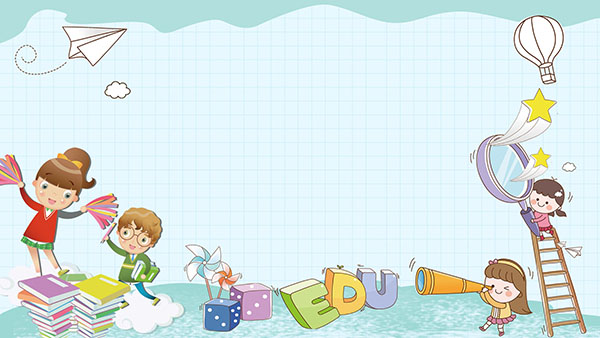 CHÀO MỪNG QUÝ THẦY CÔVÀ CÁC EM HỌC SINH!
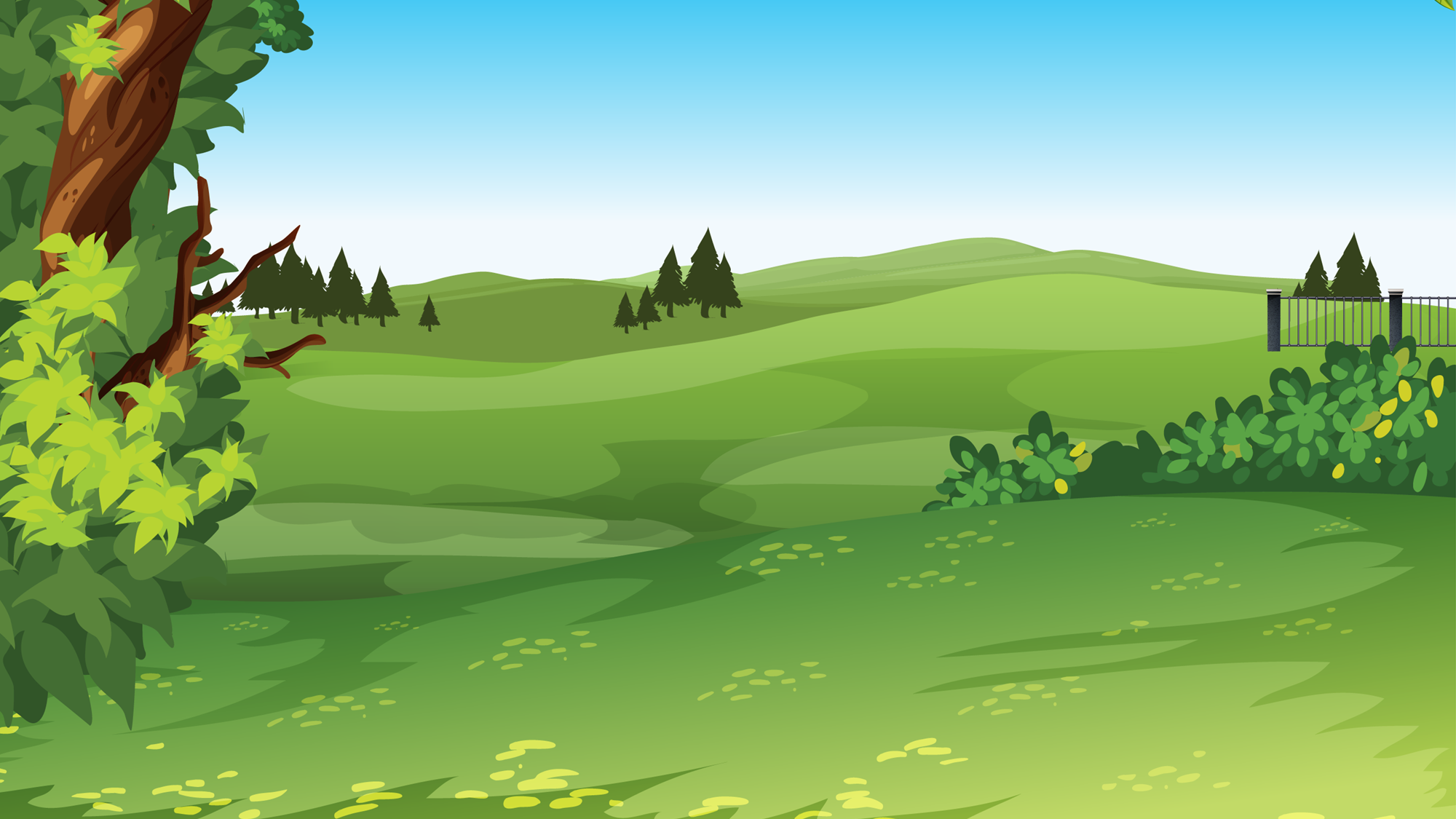 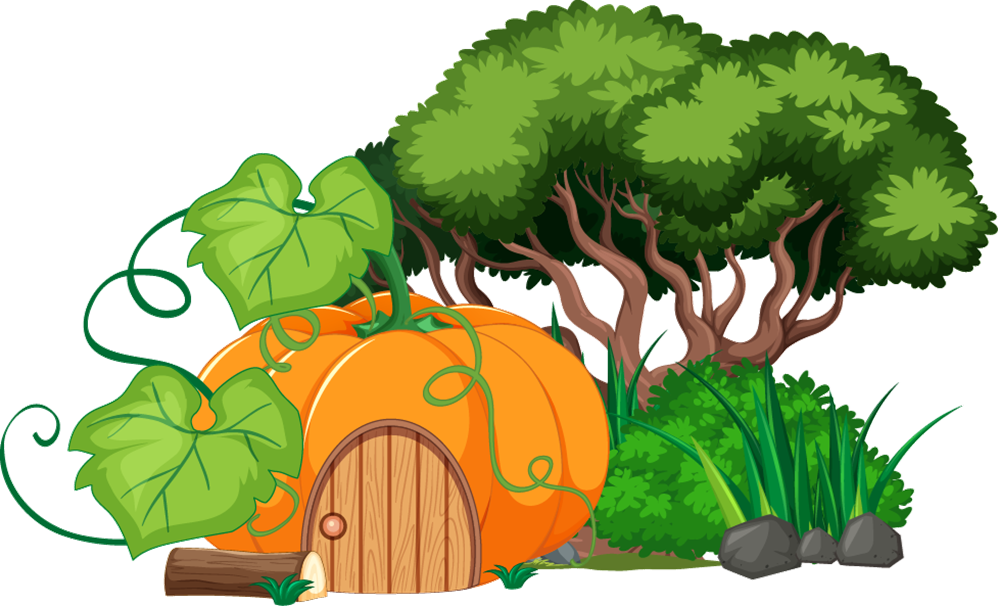 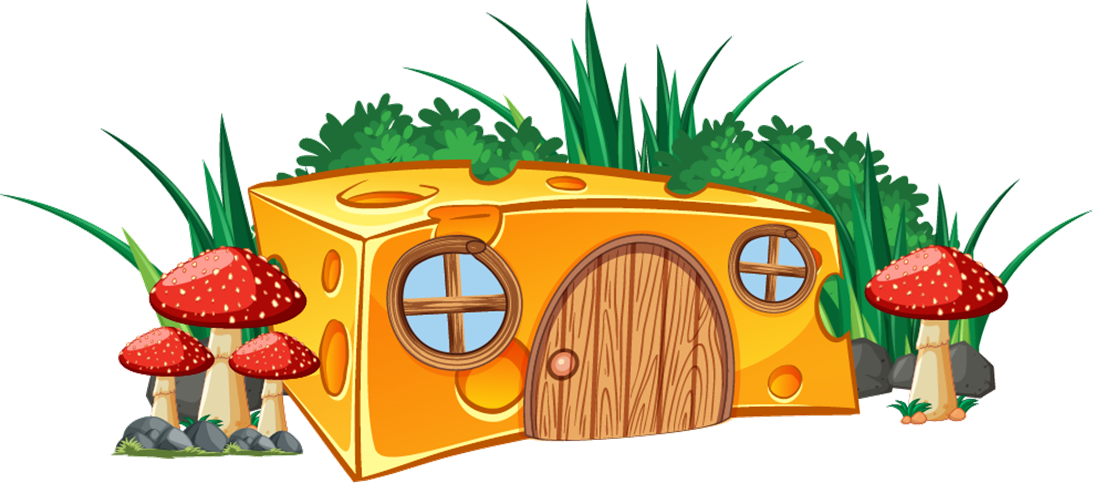 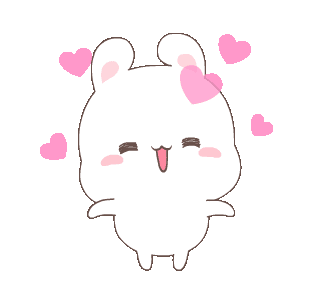 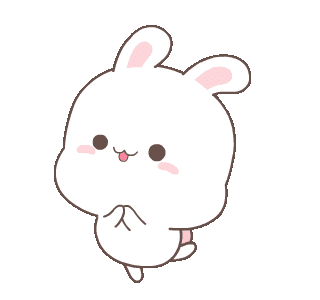 XÂY NHÀ CHO THỎ
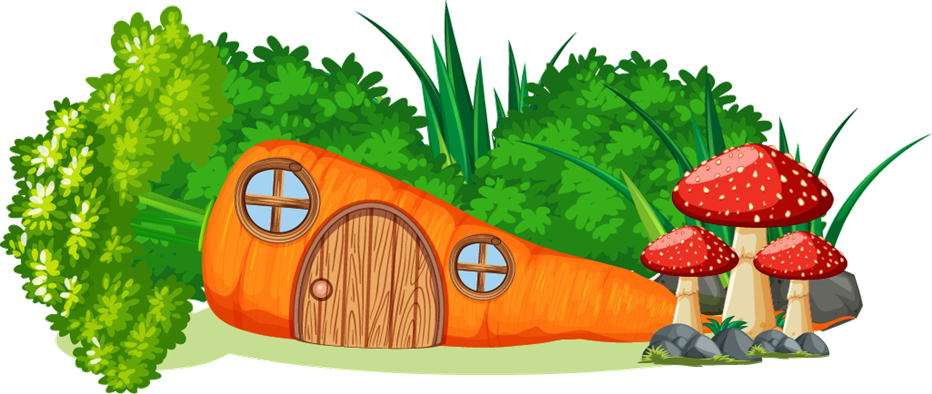 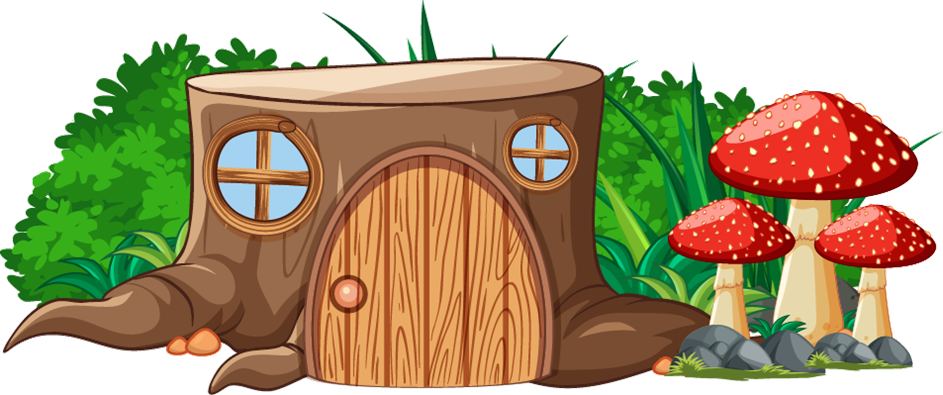 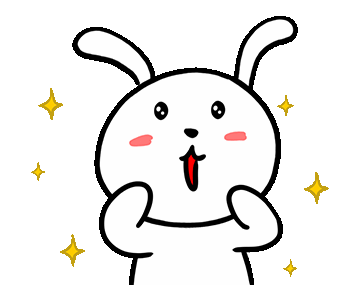 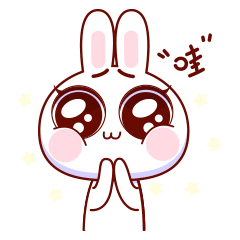 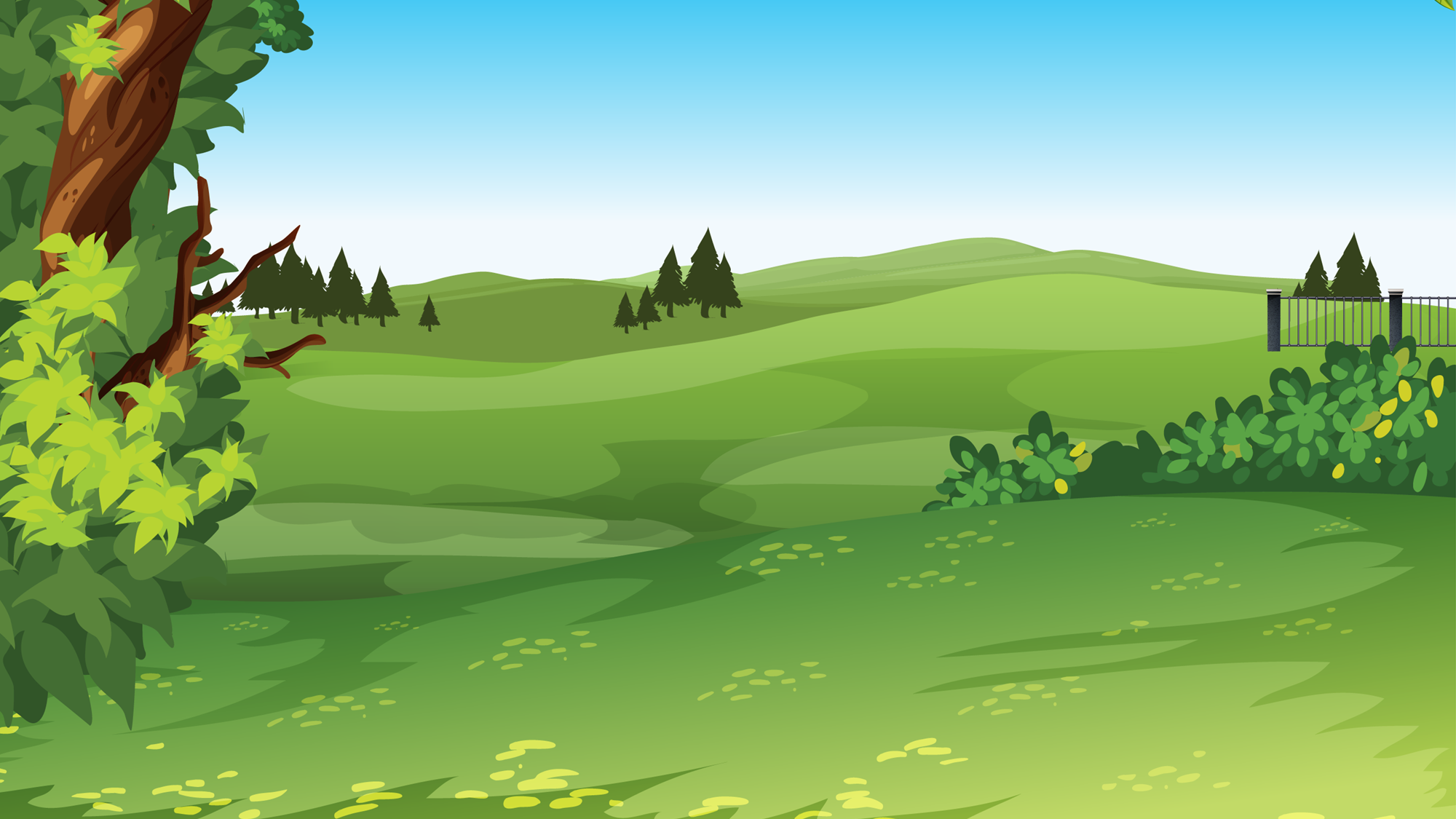 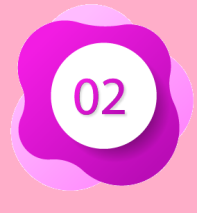 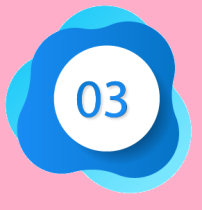 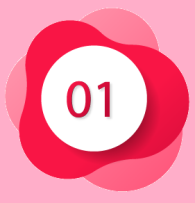 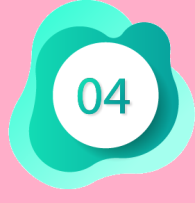 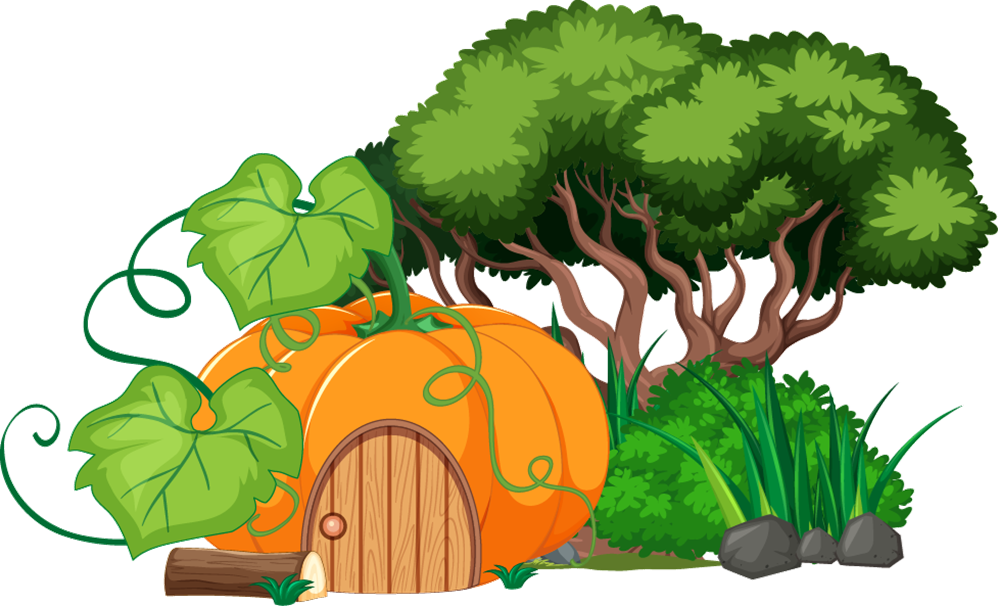 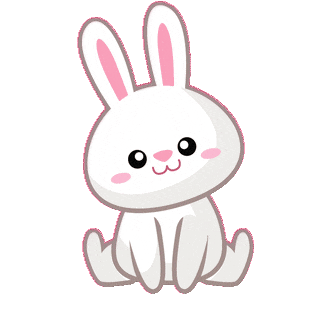 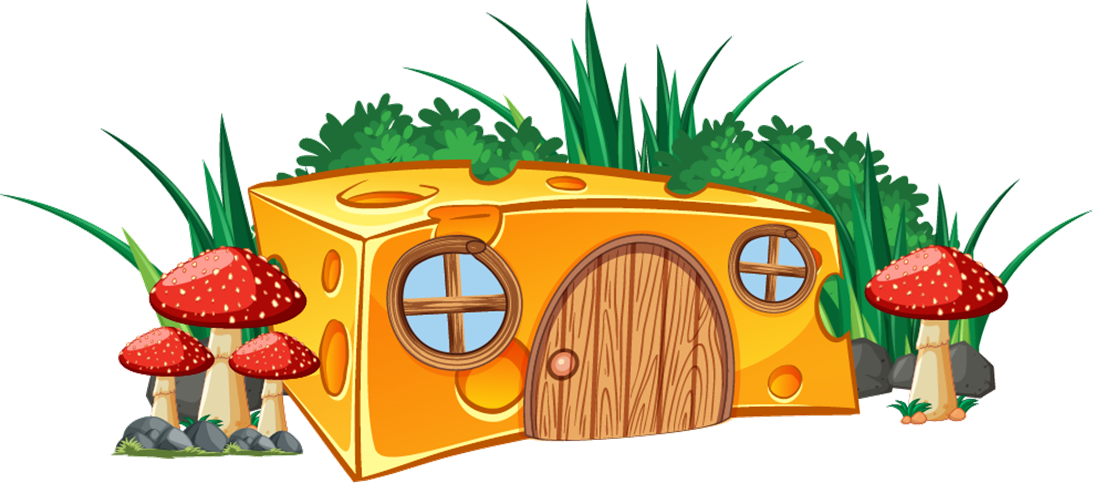 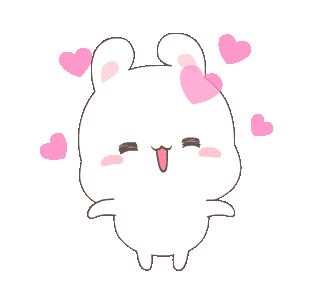 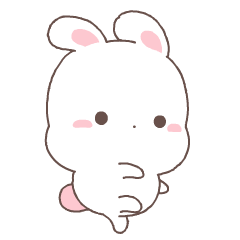 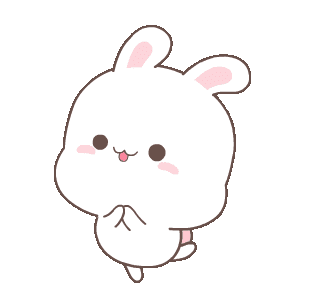 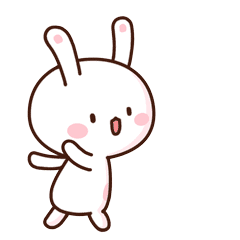 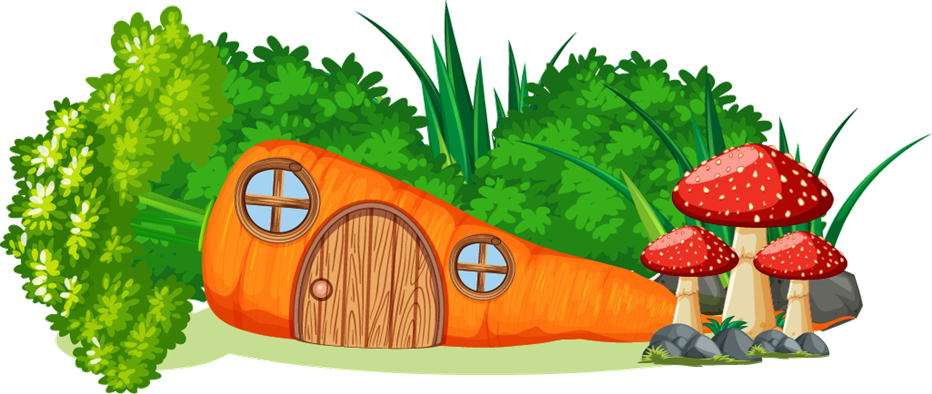 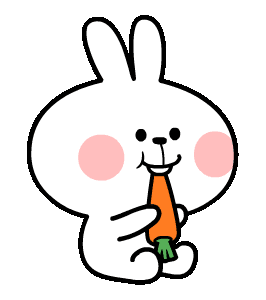 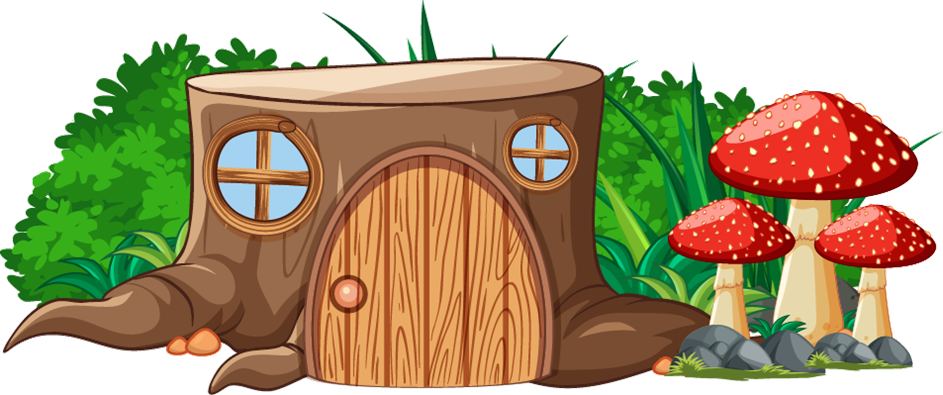 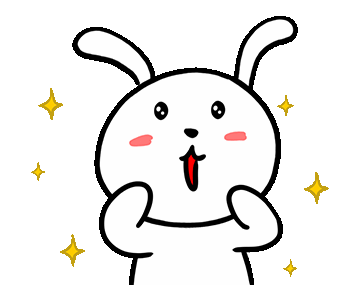 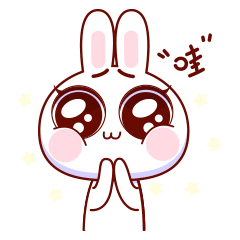 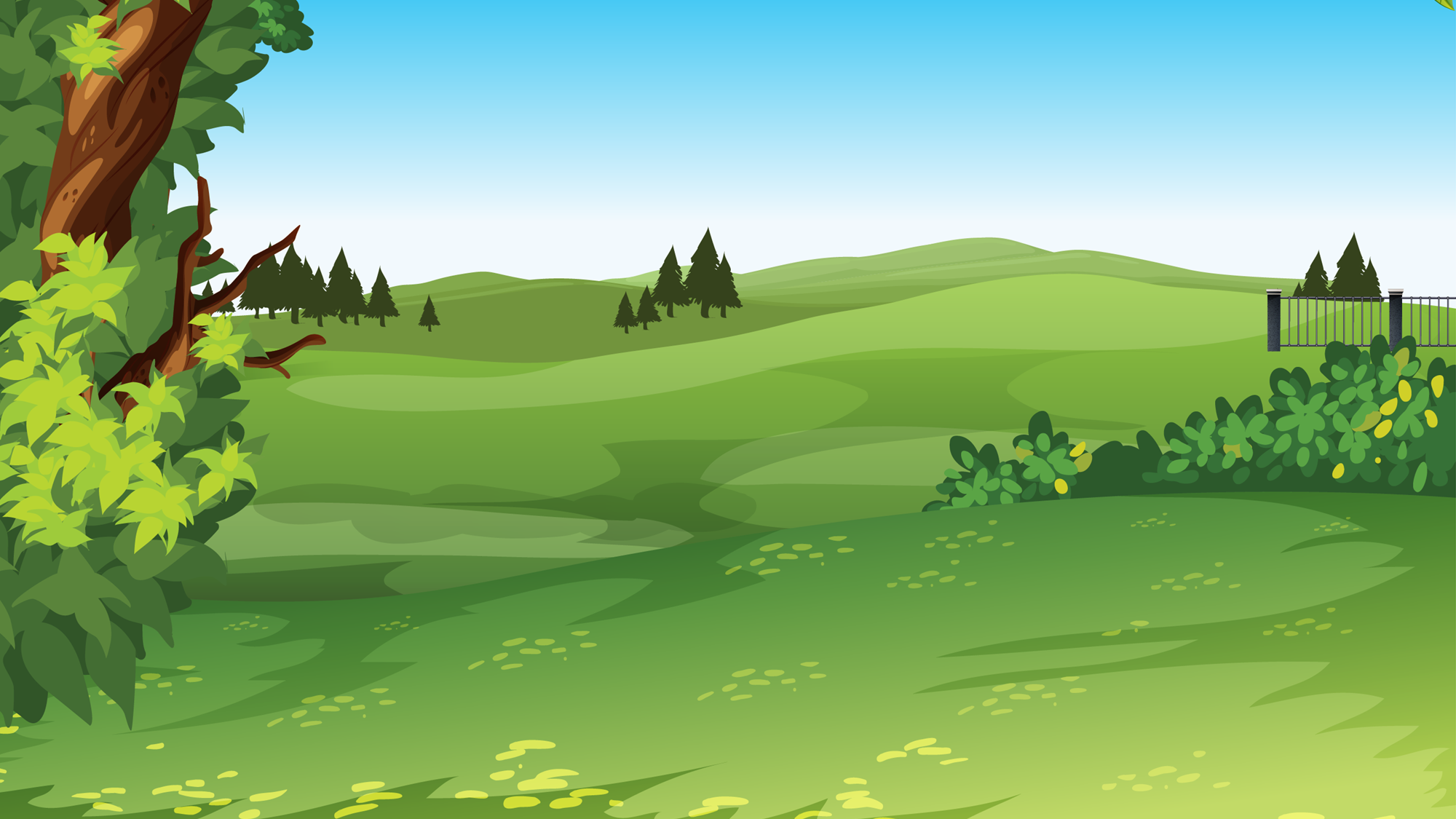 21>16?
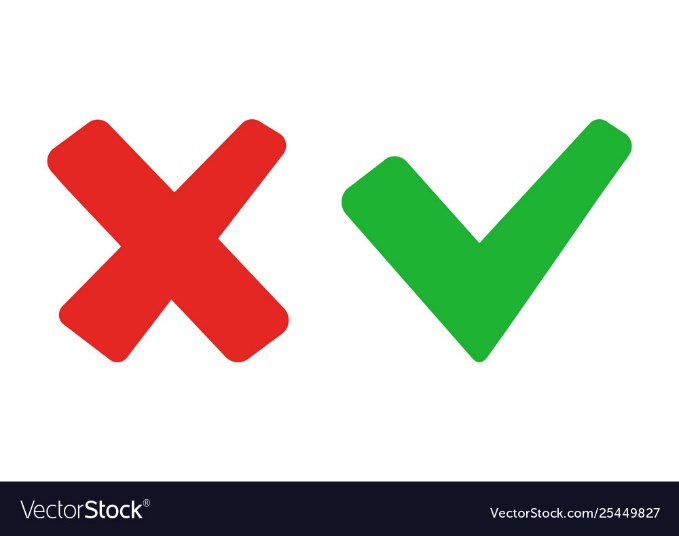 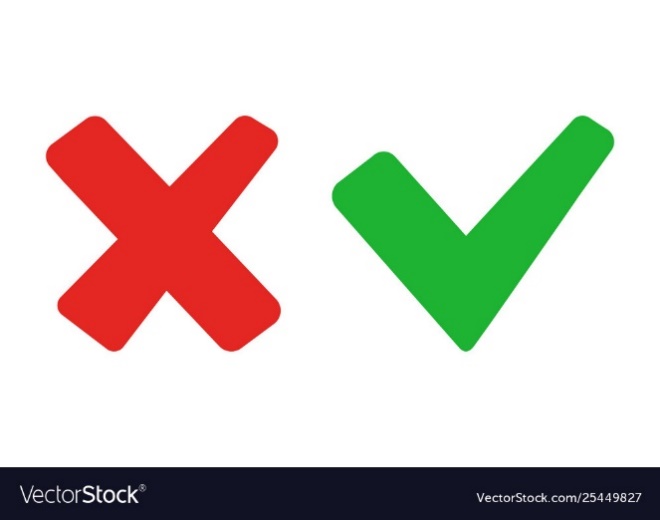 B. Đúng
A. Sai
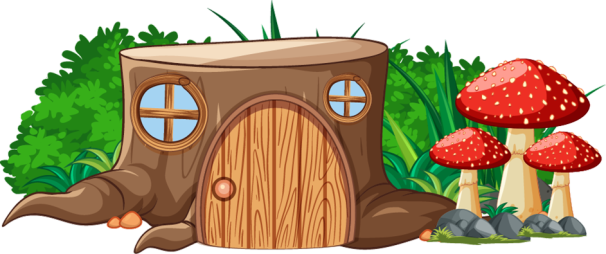 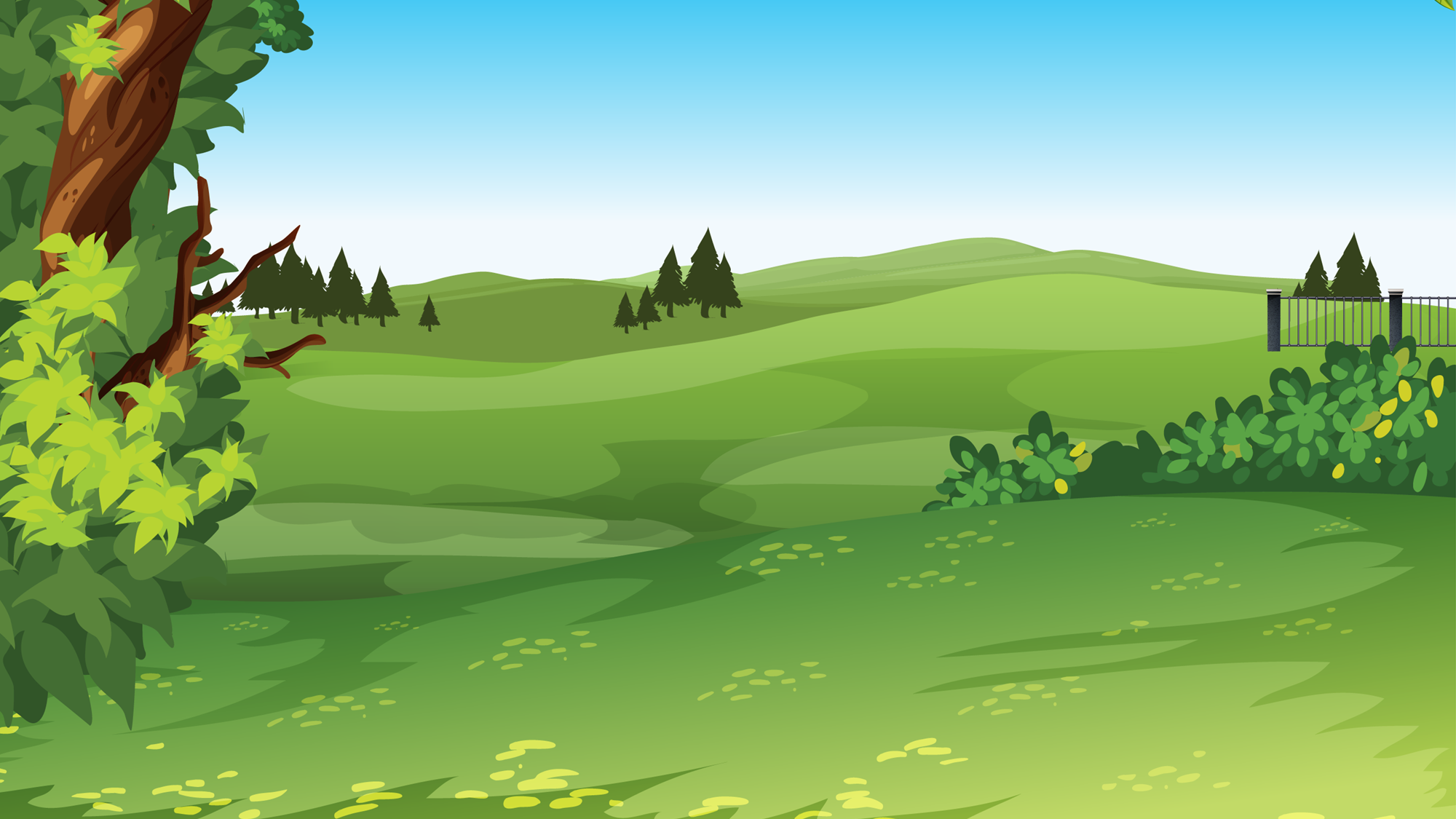 45 < 65
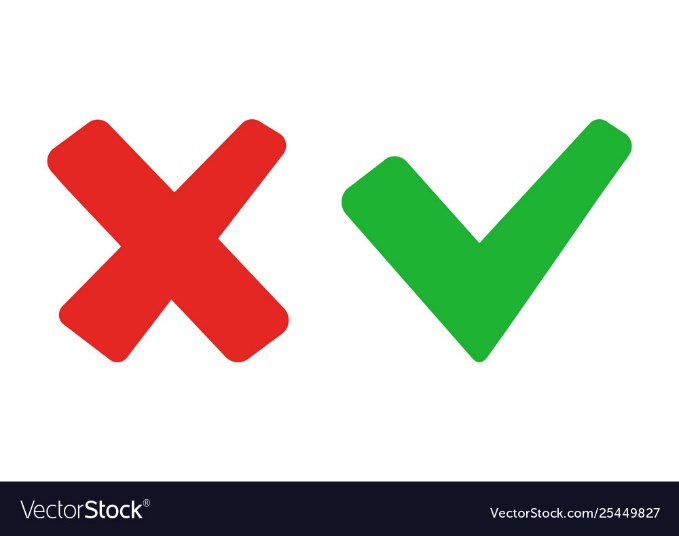 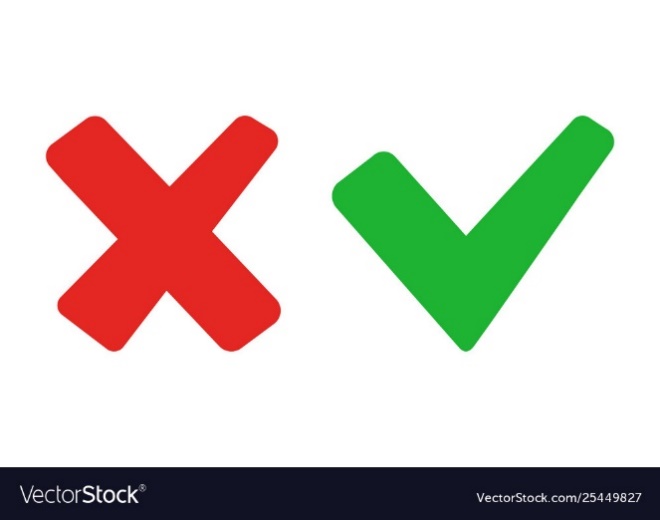 A.   Đúng
B. Sai
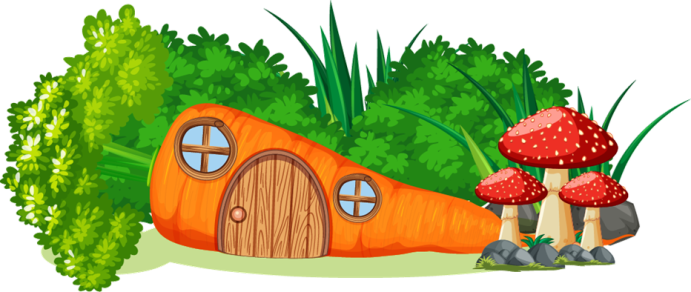 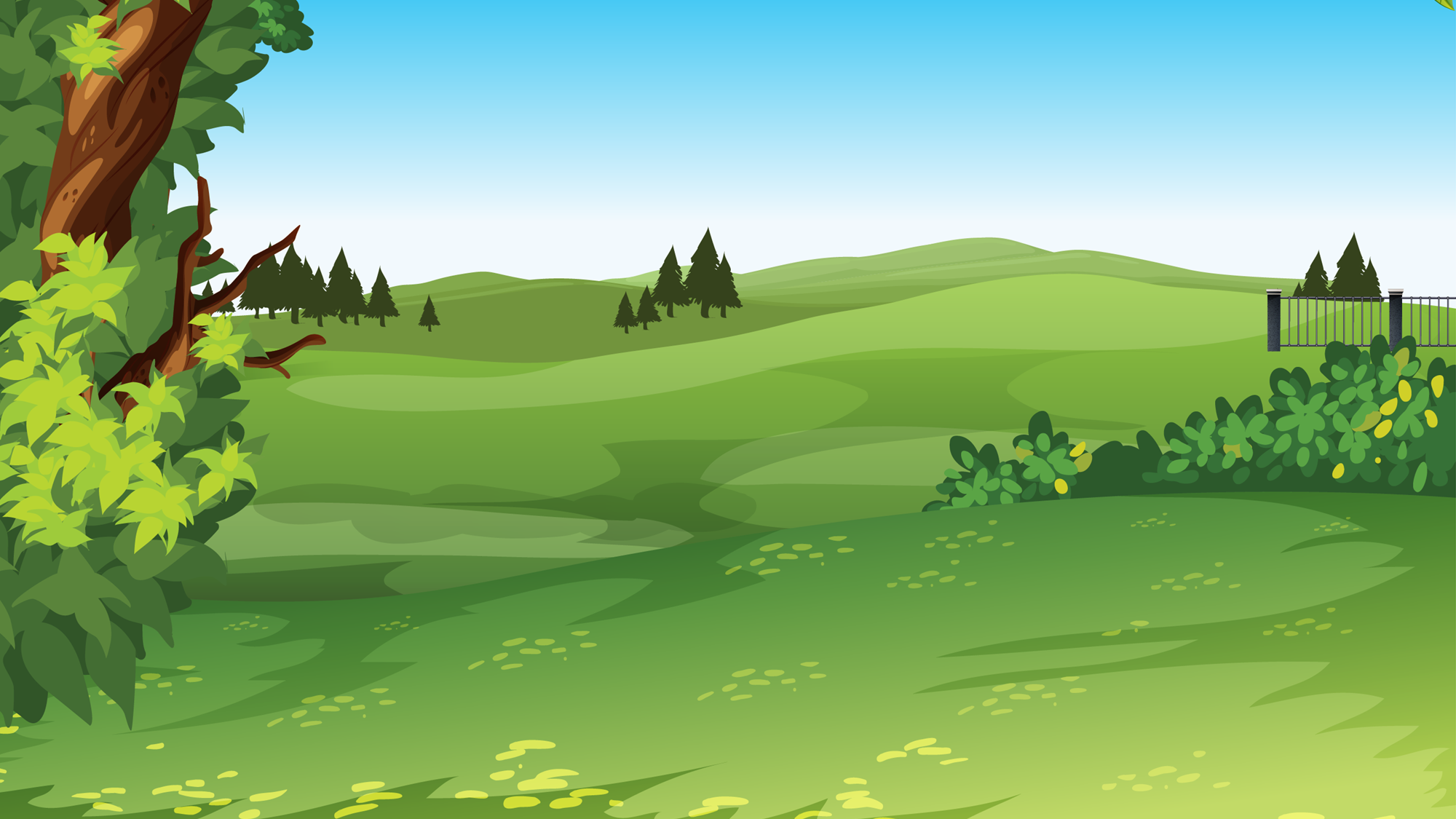 22 > 20?
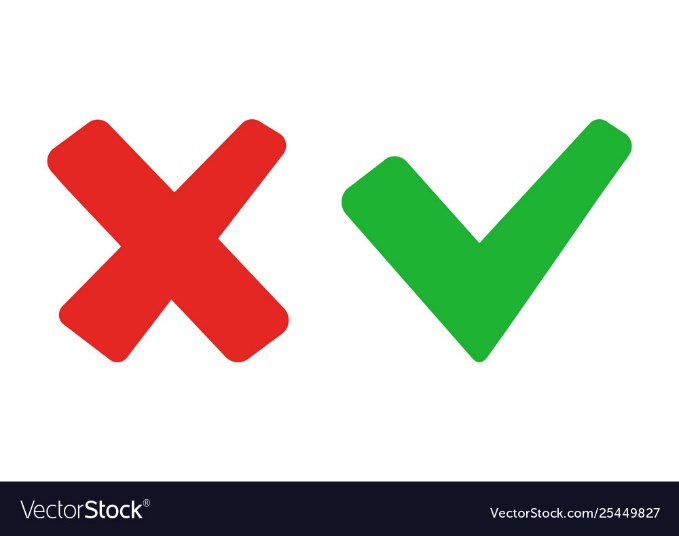 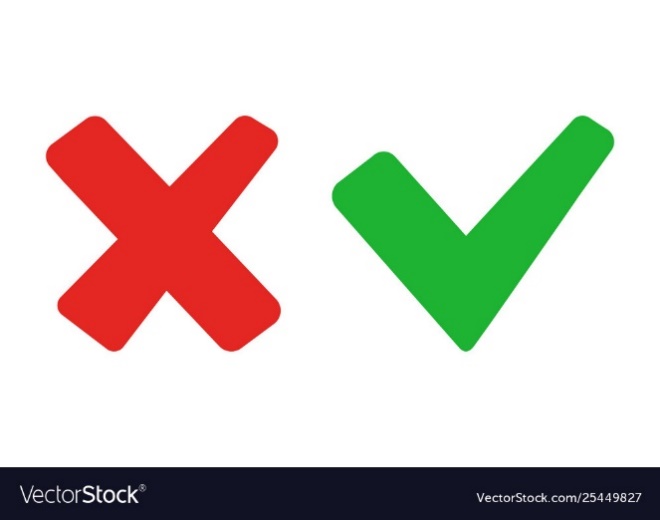 A. Sai
B. Đúng
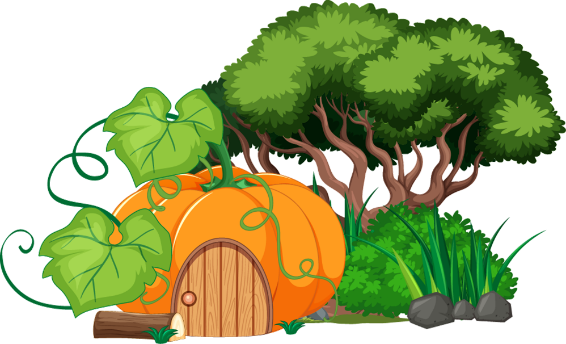 Em vui học toán
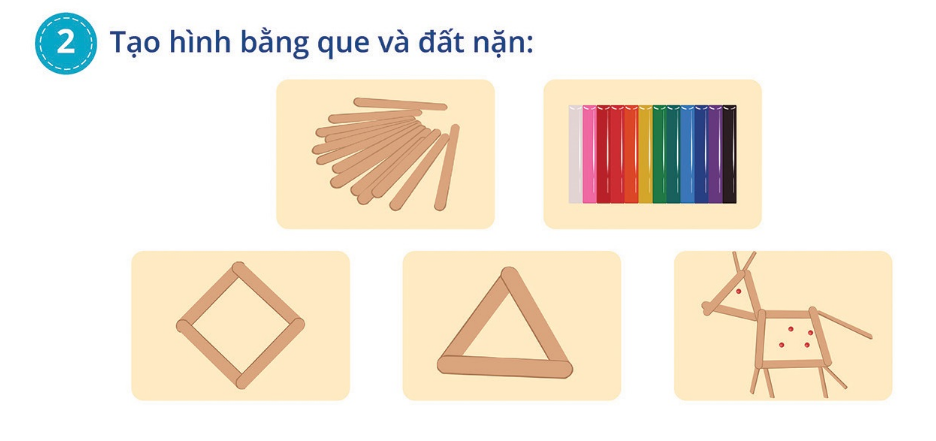 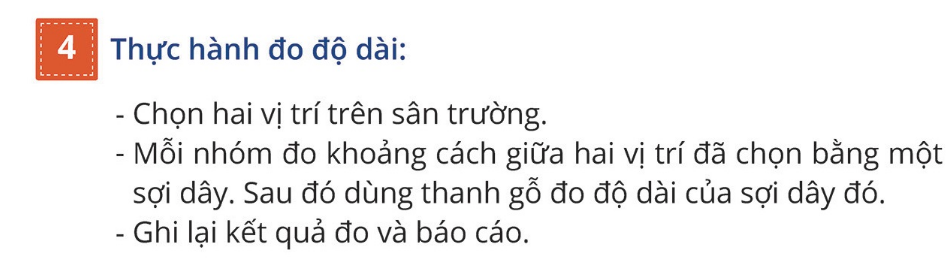 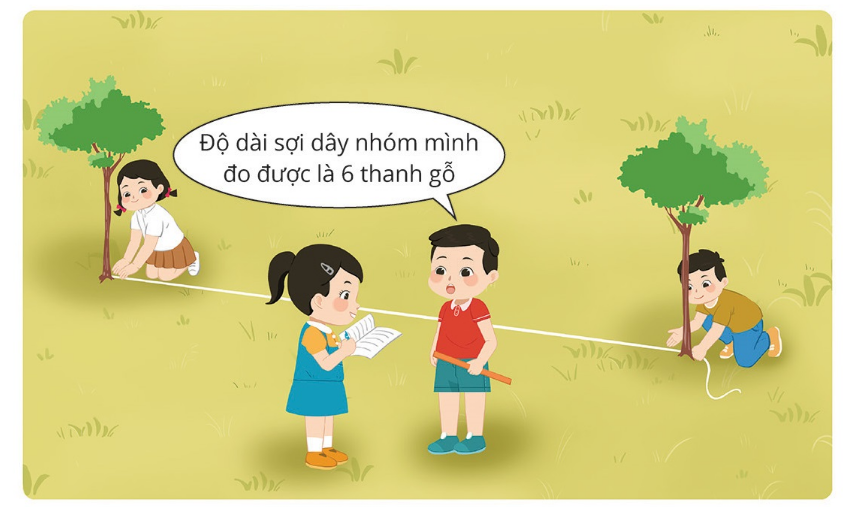 Củng cố bài học